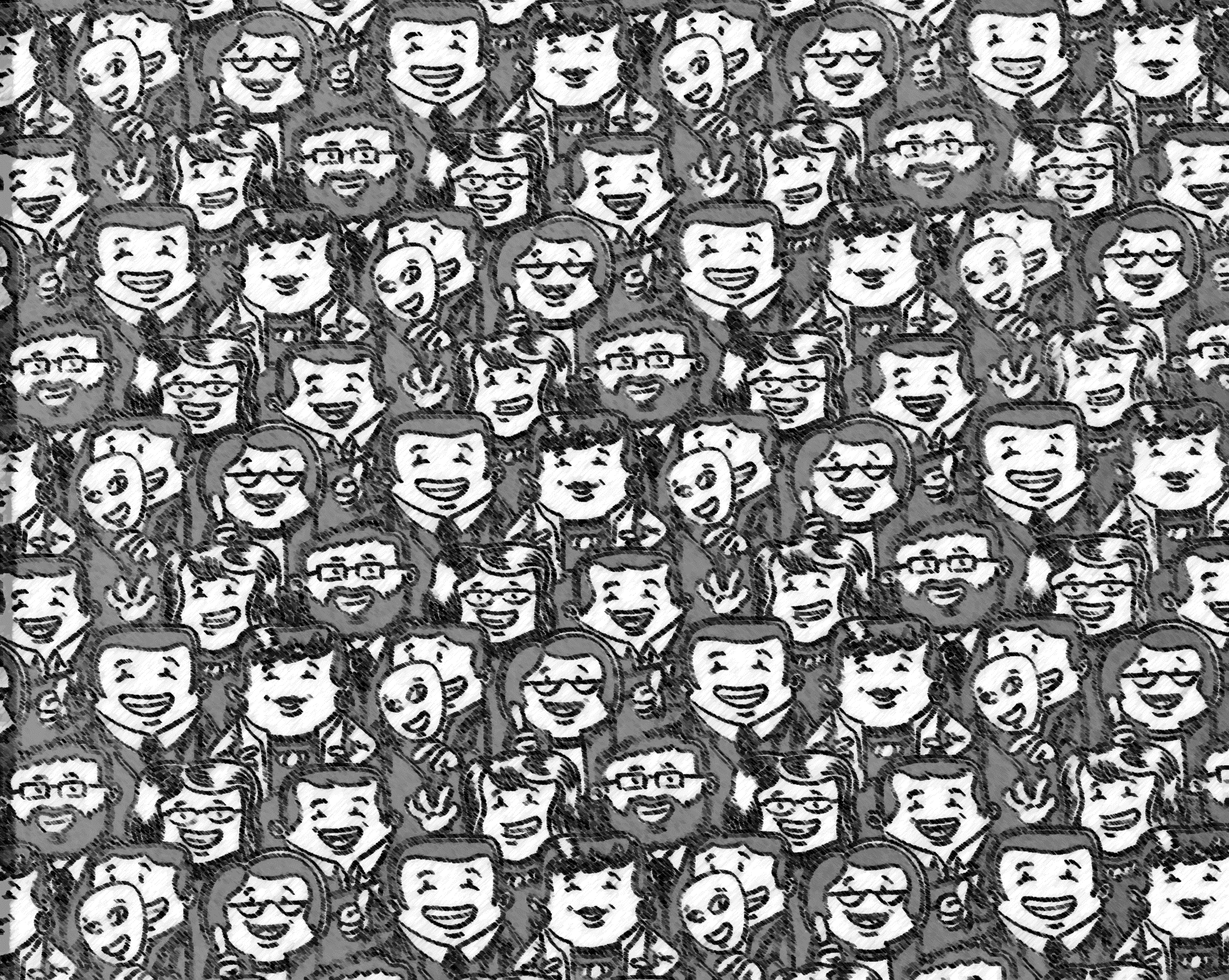 CIA 2024-25 - LINGUA FRANCESE 3 
Autour des interactions verbales
Isabelle Stabarin
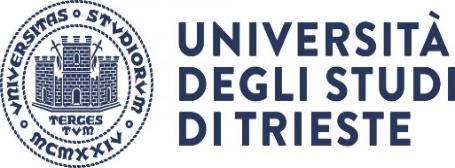 CIA Lingua francese 3  - Introduction
Interactions verbales  = oral de la conversation – français parlé spontané

Objectif principal : être en mesure de comprendre, décrire, analyser et reformuler une interaction de niveau C1 (perfectionnement d’une compétence). 
Par quels moyens ?  -> S’approprier les outils  pour la description et l’analyse  
1) S’entrainer à écouter et comprendre, en classe, au lectorat et à la maison (sites indiqués) 
2) La transcription :   conventions / orthographe et API  
3) Savoir reformuler (variation linguistique, aspects techniques et énonciatifs du style indirect) 
4) Reconnaitre et nommer les caractéristiques énonciatives, pragmatiques, linguistiques   
Méthodologie: introduction aux recherches sur le français parlé, observation guidée au sein de corpus oraux, acquisition de notions utiles  pour la compréhension et l’analyse en fonction de différentes approches, approfondissements linguistiques FR.
Examen oral portant sur ce qui a été fait en classe : compétences (les 4 points ci-dessus à appliquer à des corpus oraux)  + notions plus théoriques (ppt + documents sur Moodle)
Aspects de la communication sociale : Erving Goffman  les mécanismes qui gouvernent notre existence en société
La mise en scène de la vie quotidienne (1973) (vie sociale comme une « scène », métaphore du théâtre, Acteurs et rôles (La Présentation de soi, Les relations en public)  - Façons de parler (1987)-> conception philosophique du langage remet en cause une identité unique
Protocoles et rituels dans les conversations  -> « acte formel et conventionnalisé par lequel un individu manifeste son respect […] » (Iles Shetland) Ethnographie de la communication -> ordre comportemental qui régit les interactions, observation participante -> analyse conversationnelle (C. Kerbrat-Orecchioni, V. Traverso /FR)
La sauvegarde des faces -> image du moi à préserver /réparations
Extrait (v. Moodle) -> exposez l’extrait et commentez les exemples donnés par l’auteur, illustrez par d’autres exemples tirés de votre expérience personnelle
Conférence sur E.G. : https://youtu.be/96aL0D6AkvQ?feature=shared 5-21mn
« L’oral »
Oral vs écrit : medium-vecteur-  support phonique/ s. graphique-  Cognitif : signaux propres à audition OU vision  
Oral > parler  : Différentes modalités d’oral ( chanter/ jouer la comédie/ lire à haute voix/ parler) – Parler est complexe* car différents niveaux pour construire et interpréter le sens –  segmental (ou verbal) structuration syllabique / mots lexicaux  - rôle du suprasegmental (ou paraverbal ou prosodie )  (accentuation, intonation, rythme, durée) et dimension non verbale (gestes, mimiques, regards, posture…) 3 dimensions qui doivent être cohérentes (Goffman – sincérité de l’acteur) 
V. TEXTE sur la communication et l’image de soi (Moodle)
« Grammaire de l’oral »  mais pas de situation diglossique
Parler présuppose + ou - interaction -  Discours formel (lu) vs parlé spontané  < conversations à bâtons rompus
Différents types d’oral 
Attal : discours de nomination Premier ministre https://videos.lesechos.fr/lesechos/videos/qfp850k
PBLV jeune couple https://www.dailymotion.com/video/x61er89
Un si grand soleil, ép. 1577-2025 [21mn] https://www.youtube.com/watch?v=7Y1-VDjKmIg
https://www.youtube.com/watch?v=oRTV6llAmnQ (Interview/débat avec G. Darmanin, ministre de la justice)
https://www.youtube.com/watch?v=Llbia0P1WcA (Journal, altercation)
Dialogue PFC (tout début : il y a un copain il loge là) https://repository.ortolang.fr/api/content/pfc/v1/21abl1/21abl1g_anon.mp3
Coluche (Le flic)  https://www.youtube.com/watch?v=7ESZM2gCFhw
Coluche (invité au journal d’Antenne2) https://www.youtube.com/watch?v=8rgAHXxPdLo
- >  Différences : énonciatives, situationnelles, pragmatiques, linguistiques. – quoi et où?  qui? pourquoi? avec quel effet? comment ?
Vie réelle / fiction? Situation formelle/informelle (proximité *Koch-Osterreicher)? But de la communication? Actes de parole ? Interactivité? Langue «linéaire» vs «plus accidentée»*?
CIA3 -  Oral spontané : un exemple d’organisation syntaxique non linéaire (PFC)
Dialogue PFC https://repository.ortolang.fr/api/content/pfc/v1/21abl1/21abl1g_anon.mp3
Structure de phrase et développement de l’information typique de l’oral spontané
- thème développé avant d’être actualisé : la prédication principale est mise en suspens par des prédications secondaires → fonctionnel :  l’information suscite plus d’intérêt si on sait de qui on parle

BL : Il y a un copain qui euh + ben un un des mecs que tu as vu à l'atelier là-bas + celui qui est arrivé en même temps que nous + quand on allait chercher Fanny + eh ben il / actuellement il loge là (PFC 72639 21abl1 Dijon)
6
[Speaker Notes: SYNTAXE DESARTICULEE Comme le fait remarquer Ibrahim (2015 : 440) à propos d’un type d’organisation syntaxique qu’on observe à l’oral « le noyau semble amené ou introduit par les autres constituants de l’énoncé plus qu’il ne les régit ». En (2) le prédicat est formulé tout à la fin de l’énoncé - « il loge là » - alors que tout ce qui précède définit complètement le sujet. L’accumulation d’informations sur le thème ainsi actualisé amène une information pertinente pour l’interlocuteur : savoir ce que fait quelqu’un avant même de savoir de qui il s’agit démotiverait l’écoute. Il y a donc un aspect fonctionnel dans cette gestion de l’information, . C’est une des stratégies mises en œuvre par le locuteur dans l’oral spontané pour garder ou stimuler l’attention de son interlocuteur :]
EX. PFC suite : observation d’autres phénomènes d’oral spontané
L1 c'est euh c'est euh vous allez faire des trucs euh un peu genre chambre d'hôtes?
L2 ah non pas du tout non non c'est quand on a des copains qui logent ici + là actuellement en face il y a /il y a un copain +  tiens on va virer ça +++  hop +++ il y a un copain qui ben un des mecs que t'as vu à l'atelier là-bas ↗ (L1 ouais) + celui qui est arrivé en même temps que nous quand on allait te chercher ↗  (L1 xx) eh bien actuellement il loge là parce qu'il vient de Paris et puis il vient de prendre l'atelier donc il loge ici
L1 et i(l) loue ou euh ? +++
L2 non non il loue pas oh peut-être qu'il va lui demander quelque chose pour les charges quoi
L1 ouais
L2 j'en sais rien
(PFC 72639 21abl1 Dijon) https://repository.ortolang.fr/api/content/pfc/v1/21abl1/21abl1g_anon.mp3  début
7
[Speaker Notes: SYNTAXE DESARTICULEE Comme le fait remarquer Ibrahim (2015 : 440) à propos d’un type d’organisation syntaxique qu’on observe à l’oral « le noyau semble amené ou introduit par les autres constituants de l’énoncé plus qu’il ne les régit ». En (2) le prédicat est formulé tout à la fin de l’énoncé - « il loge là » - alors que tout ce qui précède définit complètement le sujet. L’accumulation d’informations sur le thème ainsi actualisé amène une information pertinente pour l’interlocuteur : savoir ce que fait quelqu’un avant même de savoir de qui il s’agit démotiverait l’écoute. Il y a donc un aspect fonctionnel dans cette gestion de l’information, . C’est une des stratégies mises en œuvre par le locuteur dans l’oral spontané pour garder ou stimuler l’attention de son interlocuteur :]
Activités sur corpus
PFC marques de l’oral – premières observations  (Fiche Moodle –  locutrice favorisée - âgée)
Qq étapes de la recherche sur le français (parlé)
Rôle FLE (Le français fondamental 1958-59 ) et TAL - TAP traitement automatique des langues/de la parole  (Lexique-Grammaire, Maurice Gross, années 60)
Rivenc Paul (2006), Les auteurs du Français fondamental face à un objet nouveau et insolite : l’interaction orale, Documents pour l’histoire du français langue étrangère ou seconde [URL http://journals.openedition.org/dhfles/1185  (activité Moodle)
  -> Linguistique de corpus pour la description de la langue
Contexte FR, norme et variation  V. Moodle (doc. Normes linguistiques et censure) 1 A. Martinet contre le purisme (Le français sans fard, 1969) 2 P. Bourdieu (« Le marché linguistique » in Questions de sociologie 1984 ) 3 F. Gadet ( Le français populaire, Le français ordinaire, La variation sociale en français  - Approche fonctionnaliste vs normative et prescriptive
Reconnaissance des variations-> réhabilitation de la langue parlée  		AUSSI : H. Frei 1929 La grammaire des fautes / D. Leeman 1994 Les fautes de français existent-elles? /C. Benzitoun 2021 Qui veut la peau du français?
Les variations
La variation linguistique est la diversité dans l'usage d'une langue par différents locuteurs ou dans différents contextes -  naturelle et inhérente à toute langue vivante. 
Plusieurs facteurs possibles:
1. Variation géographique (diatopique) - Dialectes régionaux , accents + Variation ethnolinguistique : Langues en contact 2. Variation sociale - liées à la classe sociale, au groupe professionnel, au niveau socioculturel (diastratique)3. Variation situationnelle (registres) : variations selon le cadre ou la situation où la communication a lieu,  un cadre formel (une conférence) est différente de celle utilisée dans un cadre informel (une conversation entre amis)4. Variation temporelle (diachronique) : Changements historiques : avec le temps, la langue évolue, certaines formes tombent en désuétude tandis que de nouvelles se développent 5. Variation stylistique  ou diaphasique/intrapersonnelle: chaque locuteur a son propre style qui reflète son identité, son humeur, son attitude, etc. Cela peut inclure le choix des mots, la construction des phrases ou la prononciation6. Variation modale  ou diamésique - Modalités de communication : selon qu'on parle ou qu'on écrit
7. Variation selon le genre  (diagénique) et l’âge (générationnelle).
10
Recherches sur le français parlé Claire Blanche-Benveniste et GARS (groupe aixois de recherche en syntaxe)
« Durant 27 ans, la revue Recherches sur le français parlé a paru aux Publications de l'Université de Provence. En 1977, année de parution du premier numéro, lancer une revue portant sur le français parlé représentait un pari audacieux. À cette époque, rares étaient les études prenant pour objet le français parlé et il fallait une bonne dose de courage pour se lancer dans une telle aventure ».

https://repository.ortolang.fr/api/content/recherches-francais-parle/v1/Site_rsfp/index.htm
Activité : parcourir la collection en ligne, repérer qq titres intéressants et feuilleter un article - prise de notes

Réf. bibliographique : Blanche-Benveniste Claire, Sabio Frédéric (2023) Approches de la langue parlée en français, Ophrys.
Oral spontané vs oral fictionnel : questions
Évolution des dialogues de fiction vers toujours plus de «naturel» : imitation convaincante d’énonciation spontanée -> intuitivement on perçoit une différence ; et d’un point de vue de la forme linguistique, quelle est la différence  ?
->
Quels marqueurs de spontanéité empruntent les dialogues de fiction? Lesquels au contraire ne sont pas repris?
12
[Speaker Notes: Problématique qui nait de la constatation  CORPUS
DE l’écrit oralisé à une forme convaincante d’énoncés 
Définir la spontanéité + une description générale de ses marqueurs
Exemples de marqueurs corpus spontané
Exemples de corpus oral de fiction 

Quand on est confrontés à de l’oral de fiction, on s’en rend compte. Mais cette différence avec l’oral spontanée, d’un point de vue formel, de la langue, tient à quoi?]
Un oral de fiction 1 : PBLV
F: t’as pas été mis en  examen ?
H: le procureur n’a pas voulu
F: comment tu vas ?
H: ben j’aimerais bien prendre ma femme dans les bras quoi
F: excuse-moi d’ te demander ça mais // j’ai besoin d’l’entendre/ i (l) s’est rien passé entre M.C. et toi ?
H:  (mais)? rien, j’l’ai jamais rencontrée/ chérie
F: qu’est-ce qui s’est passé alors ?
H: quelqu’un veut m’faire porter l’chapeau et c’est sûrement un mec du commissariat
F: c’est # un collègue qui serait derrière ce crime ?
c’est p’t-être euh un homme de ménage ou ou un fournisseur ou le le type de la maintenance informatique ?
http://www.dailymotion.com/video/x2tjh0x
13
[Speaker Notes: INTRODUIRE CORPUS
CA cataphorique 
FICTION Justifier mon choix PBLV Théatre  Un dialogue tre un mari et sa femme -> nombreux facteurs de spontanéité = élisions, e caduc, liaisons facultatives non réalisées, ben … quoi   ne de négation peut se justifier car on parle de qq chose d’officiel, ou on répète une information déjà entendue de manière officielle par un supérieur ( v. corpus pfc : 
/// pas de chevauchement, pas de euh, pas de correction, pas de répétition.  Très peu d’implicite: ma femme/ un collègue/ ce crime : pas de ça
ON y implicite BC
P D?INFORMATIONS POURTANT PARTAGéES par les personnages]
Oral de fiction : au théâtre
Fiction théatrale, simulation très convaincante d’oral spontané : réduction morphophonétique, structures syntaxiques du parlé spontané, nombreux MD ( quoi, hein) 
Un week-end sur deux et la moitié des vacances scolaires , comédie de Jean Franco et Guillaume Mélanie – représentée à Paris en 2015-16
Personnages : Julie, Julien, Antoine et Jules (le bébé)
V. Exemplier sur Moodle
Aspects référentiels limités  : intrigue et personnages très réduits -→Pas bcp d’information partagée explicitée contrairement à extrait de PBLVÉléments déictiques présents: Le boulon du transat :  JUE  à ton avis ça va où ce bordel ? (6) 
- créativité linguistique mise en scène:  à partir de «  à la con » employé comme un adjectif  je pense pas que ce soit si à la con que ça comme idée (4)

REDUCTIONS (prédication/ complétude grâce à l’intonation/ dépliement possible par une matrice) : 
- (ex. 18)  JULIE ça va  + c’est une semaine  (intonation) =  [n’exagère pas, c’est seulement pour une semaine]
(Acte 1 suite - hors exemplier) :
 Julie (à Antoine) : on t’a mis à côté de Jules + à l’étage → [Matrice d’explicitation  : Julien et moi t’avons assigné une chambre, cette chambre se trouve à côté de celle de Jules, à l’étage supérieur]
EFFET dynamique de la réduction linguistique qui soutient et nourrit la spontanéité + humoristique car la réduction  ménage des ambiguités : 
JULIEN : eh doucement + par contre là oh doucement + tu vas voir qu’il va m’emboutir l’aile + ce con ! m'enfin c'est pas vrai i(l) y a la place pour un tank! → [Matrice  : il va emboutir l’aile de ma voiture] 
ANTOINE : mais c’est pas ma faute j’ai l’avant trop large (b) Julien : eh oh : t’as une Twingo + pas une Cadillac hein !
→ [Matrice : l’avant de ma voiture est trop large]
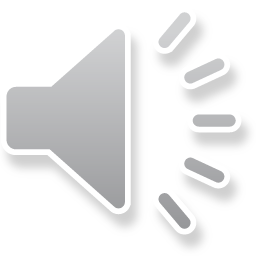 14
Oral de fiction vs oral spontané : qq remarques
La plupart des marqueurs peuvent être empruntés pour rendre plus vivants les dialogues de fiction (réduction morphophonologique, syntaxique et lexicale, syntaxe réduite portée par l’intonation, emploi de marqueurs discursifs (MD), facteurs de variation cohérents avec les personnages, mots grossiers et expressions familières).
Avec des différences cependant :
-  un peu moins de réductions en général dans la fiction, moins de déictiques, de pronoms vs noms -> plus d’information explicitée car situation énonciative complexe qui tient compte du spectateur devant être à même de suivre l’intrigue. Mais on voit que la pièce de théâtre va assez loin dans la réduction par rapport à extrait PBLV. Possible car une seule scène, intrigue réduite, 3 personnages seulement.
- sauf volonté de stigmatiser un personnage (indiquer son embarras, un état émotif particulier, spontanéité réfrénée) les dialogues de fiction font un emprunt très limité des marques du discours en élaboration : pas de développement fastidieux en réception de l’axe paradigmatique: on reprend très peu les disfluences ou certains marqueurs discursifs employés inconsciemment, on ne trouve pratiquement pas de phrases inachevées;  pas de chevauchements des tours de parole, de piétinements en début de syntagme, de répétitions non stylistiques, de redondance, de réajustements propres à une spontanéité fluctuante VS énonciation spontanée
- dans la fiction élan simulé toujours égal dans son flux, un jet par prédication, l’élan se projette dans un mouvement toujours renouvelé (prosodie: texte lu au départ) VS élan fractionné, discontinu de l’oral spontané authentique où la spontanéité est fluctuante.
→ Compromis des auteurs : offrir des dialogues convaincants et captivants tout en ménageant l’intérêt du spectateur pour l’intrigue
15
[Speaker Notes: AU DELà des limites effectives  pour l’emprunt des marqueurs (difficulté à  oraliser certains marqueurs avec une prosodie cohérente / QUOI) AUTEUR ménage l’intérêt du spectateur pour l’intrigue »inconscients »]
Quelques notions linguistiques       Les niveaux de l’analyse
Double articulation (Martinet 1960) les langues naturelles s’organisent sur deux niveaux : un nombre limité de sons se combinent entre eux -> grand nombre de mots (morphèmes) -> nombre illimité de phrases (prédications)
Phonétique et phonologie : sons (phonème)
Morphologie (morphèmes = plus petite unité de sens) (morphèmes grammaticaux et m. lexicaux) -> mots (mots pleins et mots outils)
Syntaxe combinaisons de mots sur l’axe syntagmatique (morphosyntaxe*) Intonation
Sémantique (sens propre vs figuré) - champ sémantique – polysémie
Pragmatique (sens effectif en contexte)
Quelques notions linguistiques - Les fonctions du langage
Le linguiste russe Roman Jakobson a identifié six fonctions du langage :
1. Référentielle : transmission d'informations objectives  (contexte)
2. Émotive ou expressive : exprime les sentiments du locuteur (émetteur)
3. Conative : vise à influencer le destinataire (présence du destinataire dans l’énoncé)
4. Phatique : établit ou entretient la communication (contact)
5. Métalinguistique : discute ou clarifie le code de la langue elle-même (code)
6. Poétique : se concentre sur le message pour son propre plaisir esthétique (forme du message)
V. activités sur Moodle
Quelques notions linguistiques        L’énonciation
L’énonciation  (action) -> énoncé (produit, résultat) - dans la conversation: tout ce qui est produit par un locuteur à l’intérieur d’un tour de parole
Énonciateur (ou locuteur)  // destinataire
Situation d’énonciation : -> personnes/ temps / espace 
Discours ancré / non ancré -> embrayeurs (Jakobson) ou déictiques ? (indices de l’énonciation) 
Énonciation et paroles rapportées : quels éléments du discours ne pouvez-vous pas transmettre au style indirect ? (V. diapo 8 il loge là 2) Qui prend en charge les éléments du discours ? ( ex. « il prétend que cet imbécile de Paul ne lui a rien dit »)
Quelques notions linguistiques            Axes paradigmatiques et               			 syntagmatiques
F. de Saussure (1949)
Axe syntagmatique : celui de la progression syntaxique  vs axe paradigmatique : celui du choix des mots (liste potentielle)
« Dans l’usage de la conversation, la langue parlée laisse voir les étapes de sa confection. On y trouve des entassements d’éléments paradigmatiques et des allers et retours sur l’axe des syntagmes » (Blanche-Benveniste Claire 1997: 17) 
Disposition en grille pour limiter l’effet « monstrueux » des scories :

Ce qui était fantastique 	dans ce 
			dans ce camping 
		     enfin  dans ce
			          cet hôtel        c’est qu’on était carrément en face du Kilimandjaro
Transcription (1)
passage de l'oral à l'écrit = la première étape de l'analyse linguistique ; choix méthodologiques 
API ou orthographe?  API peu utilisée   https://www.lexicool.com/lexibar-french-phonetic-symbols.asp?IL=1
+ I'A.P.I. approche essentiellement descriptive, traduit une perception alors que la transcription orthographique le normalise = interprétation sémantique
- API  ne rend pas compte des éléments suprasegmentaux. La représentation de l' intonation notamment est complexe et nécessite des moyens techniques   
- API aisée à faire, beaucoup moins à déchiffrer (coexistence des deux types de transcriptions pour certains segments) exemple donner prononcé et donc transcrit [døne], blague prononcé [blæg], ou encore rentre prononcé [rãt], risquent de ne plus rien évoquer 
https://grandrobert.lerobert.com/AideGR/Pages/TableAPI.html  API et prononciation
Transcription (2)
suppression des marques typographiques de l’écrit (ponctuation*, majuscule*) la notion de phrase est écartée et substituée à celle de séquence, moins bien définie. – confort ? 
hésitations, amorces, répétitions, autocorrections, pauses, marqueurs discursif, etc.  peuvent encombrer l’information -> on peut retoucher de façon à obtenir des séquences maximales, séquences idéales délestées de leurs scories mais pas pour une étude fine de l’oral 

 EX. Transcription du Flic - Coluche  (V. Moodle)
 https://www.youtube.com/watch?v=7ESZM2gCFhw
21
Transcription (3)
parce que moi je vois  hein   je suis pas dans un gros commissariat  		                                 	   
            mais    je vois	       rien qu' au commissariat que j'suis 
						y en a au moins             que j' dise pas d' bêtises								y en a au moins quatre  
										qui boivent pas   
(Le flic Coluche)


 Grilles (CBB) + de cohérence (vs transcription linéaire) mais difficile pour longs corpus
Comme préconisé par GARS, orthographe la plus normative possible : on n’a pas vu le feu rouge   
E muet? (indication prosodique)
'facilement', 'avertissement', 'maintenant', 'possible' ou 'difficile‘ -> écrit en entier
Indications situationnelles ( X entre) (une porte se referme) ou langage paraverbal (ex.d’une voix aigue) non verbales (ex. il croise les bras) (ex. applaudissements)
https://otranscribe.com/?source=redacteur-com-blog&utm_source=redacteur-com-blog
22
Transcription (4) : erreurs de transcription
Bibliographie 
Données erronées : Quelles erreurs commettent les transcripteurs? (Paul Cappeau, 1997, RSFP n° 14)  
oubli, ajout, modification

https://repository.ortolang.fr/api/content/recherches-francais-parle/v1/pdf/volume_14/115_14_RSFP.pdf
La langue comme moyen et objet de comicité
Texte F. Gadet (Moodle)
Un humoriste : Coluche  (sketch le flic + émission un artiste engagé)
Coluche (Le flic)  https://www.youtube.com/watch?v=7ESZM2gCFhw
Coluche (invité au journal d’Antenne2) https://www.youtube.com/watch?v=8rgAHXxPdLo
C’est l’histoire d’un  mec https://www.youtube.com/watch?v=HlkI7Z9TCyk&list=RDHlkI7Z9TCyk&index=3   
Activités : transcription avec [API], description des extraits,  comparaison des situations énonciatives (degré d’interaction? Locuteurs et énonciateurs (prise en charge du discours?) Actes de parole ? Analyse linguistique (variations? fonctions du langage ? Développement des axes? (recherche lexicale, ajustements ou corrections sur l’axe paradigmatique  vs linéarité (progression sur l’axe syntagmatique)?
Paroles rapportées – le discours indirect DI
reformuler les propos de quelqu’un  - > changement d’énonciation -> transformations grammaticales, DI est annoncé par l’emploi d’un verbe introducteur (dire, répondre, estimer)  DI-> DD ambiguités (Paul m’a avoué que sa maison ne lui plait pas  -> ma maison ne me plait pas, ma maison ne lui plait pas, sa maison ne me plait pas, sa maison ne lui plait pas) 
modalité déclarative DD (affirmative ou négative)-> paroles rapportées sous la forme d’une subordonnée introduite par que  // modalité interrogative DD ->  subordonnée introduite par un mot interrogatif (si, combien, quand…)  // modalité injonctive DD (impératif) -> subordonnée introduite par la préposition de avec certains verbes suivis d’un INF.  (proposer, conseiller, demander, exiger, exhorter etc.) 
  vs DD, dans DI pas d’autonomie syntaxique du discours cité (DCé) (simple complétive COD du verbe du DCt) par rapport au discours citant (DCt)
un seul acte d’énonciation, celui du DCt-> toutes les traces de l’énonciation du DCé disparaissent: modalités énonciatives INT ou INJ, marque d’expressivité, marqueurs discursifs (V. MOODLE Maingueneau 1999 : 121-130)
Des verbes introducteurs du discours indirect
dire, répondre, penser, estimer, croire, affirmer, dire, soutenir, répliquer, ajouter, annoncer, confier, prévenir, prétendre, insinuer, sous-entendre
 	rappeler, répéter
	reconnaitre, admettre, avouer, certifier, déclarer, jurer
	s'indigner, se plaindre, s'opposer, objecter, nier
	expliquer, informer, indiquer, faire savoir, révéler, souligner, démontrer, préciser, ordonner, exiger 
	supplier, implorer
	bredouiller, bégayer, bafouiller, balbutier, crier, hurler, s'exclamer, 	gronder, rugir, brailler, chuchoter, murmurer, marmonner 
	se demander, s'étonner, s'interroger sur, s'inquiéter, douter, se douter, 	suspecter
	
	 Activité :  choisir 5 verbes et les insérer dans une phrase qui en explicite le sens  - Reformuler avec un DD plausible:  ex. elle se plaint qu’on marche trop vite -> « Vous allez trop vite ! je n’arrive jamais à vous suivre ! » « mais ralentissez  !» « avec vous je suis toujours à la traine » « c’est stressant de se promener avec vous »
CORPUS
Les vocaux 

 -> 7 fichiers audio sur Moodle
https://www.ortolang.fr/market/corpora/lesvocaux/v0.0.2
CORPUS TCOF
https://tcof.atilf.fr/index.php?r=corpus
Recherche de corpus
Écouter : 
TCOF jeune locutrice – homosexualite  (lien audio Moodle) https://tcof.atilf.fr/index.php?r=corpus%2Fview&id=268
+ v. transcription Moodle 
TCOF cartables Corpus cartables_bar_08 (atilf.fr) voir transcription sur Moodle :  cartable txt TCOF
Activité : faire une analyse de ces deux interactions en les comparant, en faisant appel aux différentes approches abordées en cours (de début à 2mn env.) (écoute seule puis recours à la transcription en un second temps)
28
Pour approfondir :
Pour écouter d’autres corpus audio, consulter les métadonnées et disposer des transcriptions sur la plateforme TCOF.ALTIF :
https://tcof.atilf.fr/index.php?r=corpus
Télécharger le logiciel transcriber pour PC pour avoir accès aux transcriptions avec extension .trs
https://transcriber.fr.download.it/downloading
29
CORPUS Enquêtes Sociolinguistiques à Orléans
ESLO 1 / ESLO 2

http://eslo.huma-num.fr/index.php/pagepresentation/pageprojetscientifique
CORPUS - Aspects de la spontanéité énonciativeRéduction vs phénomènes de redondance (1)
Énoncé en cours d’élaboration : énonciation spontanée vs énonciation préparée
Phénomèmes de redondance/ reformulations avec réajustements ou répétitions, amorces/ marqueurs discursifs (quoi ponctue deux prédications, euh filler-remplissage, éléments phatiques ex. hein )

MA : j'écris un peu / ouais mais euh/ j'écris pas beaucoup quoi/ j'écris aussi vachement par néce/ j'écris uniquement par nécessité quoi euh MA : Les textes i(l)s arrivent euh, après les, après les, après les thèmes de musique quoi hein. (audio)
MA : Faut faire un morceau, faut un texte, c'est moi qui chante et j'écris. Mais euh, c'est vraiment pas un truc euh, au CM2, j'étais pas en train d'écrire des poèmes quoi euh, c'est clair. 
MA : J'ai jamais, j'ai jamais vraiment lu, tu vois euh, le, là où j'ai le plus lu, c'était en Lettres quoi hein (PFC, 82183 21ama1 Dijon)

https://public.projet-pfc.net/listen.php?type=l&xmin=577.91334870038&xmax=583.99812946296&locuteur=21ama1   écouter à partir de 9m35
31
[Speaker Notes: Reformulation équivalence sémantique  Réduction de spontanée n’empeche pas les répétions .   pas dans la fiction]
CORPUS Aspects de la spontanéité – Reformulation et redondance (2)
Réduction et redondance : deux traits de l’oral spontané qui coexistent paradoxalement
Exemple: 
LE : mais c'est avec le temps + je me dis bah il y a certaines choses peut-être qu'il y aurait pas fallu que/ on se, on se/que j'aurais peut-être pas dû faire comme ça + qu'il aurait fallu que je fasse autrement  (PFC 105148 91ael1 Brunoy) 

ni précision ni renchérissement + redondance utile aussi en réception, car pas de traces de ce qui est énoncé oralement
32
[Speaker Notes: Il s’agirait donc bien d’un phénomène caractéristique des énoncés produits spontanément, mais qui s’oppose cette fois, par sa redondance, au trait de réduction observée de manière presque systématique dans notre repérage des marqueurs de spontanéité. Cela s’explique toutefois si l’on considère, suivant l’explication proposée par Martinot (2018), que ces reformulations paraphrastiques n’ont pas comme but premier celui de faire sens, mais celui d’entretenir la compétence locutoire des sujets parlants qui activent un réseau d’équivalences sémantiques latentes qu’ils se réapproprient formellement en les énonçant.]
Variation régionale : l'accent marseillais (1)
Variation régionale stigmatisée – accent marseillais connoté (locuteurs peu sérieux -> discriminations)
 LIRE https://www.laprovence.com/article/papier/5851424/laccent-meridional-a-t-il-dit-son-dernier-mot.html   
 https://www.youtube.com/watch?v=KBFqnNgHD74 : qq éléments de civilisation
Patrick Bosso, La grammaire marseillaise  https://www.youtube.com/watch?v=bQxtgwQLx4g
Activité : écouter l’entretien Un marin à Marseille (PFC) : 
projet-pfc.net/dvdophrys/B_PIII_ch4_MP3_Marseille_Bouche-du-Rhone_Merid.mp3
Transcrire orthographiquement le début (1mn environ) puis jusqu’à 1mn20 en API 
Voir fiche Moodle Marseille PFC    
Description de l’extrait, situation énonciative ? Sauvegarde des faces ? degré d’interaction? locuteurs et énonciateurs (prise en charge du discours?) 
Analyse linguistique (marques d’oralité ?  variations ? fonctions du langage ? Développement des axes? (recherche lexicale, ajustements ou corrections sur l’axe paradigmatique  vs linéarité (progression sur l’axe syntagmatique, dislocations ?) Spontanéité (vs contrôle ?) Marqueurs du discours?
L’accent marseillais (2)
syntaxe et lexique non caractérisant une variation régionale 
ACCENT : prononciation (phonologie + prosodie)
la réalisation des schwas + ajout de schwas -> allongement des mots et impact sur la prosodie ( aboutissement)
ouverture des [o]  -> [ɔ] ex. chose, autarcie, autre + tendance à fermer les [ɛ] – [e] ex vrai, j’ai
prononciation des nasales [ɔ᷉] sera prononcé [ɔɔ᷉ŋ] [ɔɔ᷉ŋ ] passion l.26 EX: j'ai quarante cinq ans donc euh [ʒekarɑɑ᷉ntәsɛɛ᷉ŋkɑɑ᷉ndɔɔ᷉ŋkәø]
réalisation de liaisons en N -> voyelle presque toujours oralisée ex. on est sur un bateau [ɔnesyrœœ᷉mbato]  (ici avec /m/ devant b ou p)
https://dai.ly/x156w96 (un accent fluctuant :-)

Pour approfondir Le français parlé à Marseille : exemple d’un locuteur PFC. Bulletin PFC (Phonologie du Français Contemporain), 2007, 7, pp.145-156. ffhal-00250273f
https://repository.ortolang.fr/api/content/recherches-francais-parle/v1/pdf/volume_15/59_15_RSFP.pdf  article A. Valli.
"Marseille" : clichés ou vérités ? On décortique la série - France Bleu
34
Activité - transcription API corpus Marseille (3)
ʃʒɛɲŋɛəøɔɑ̃ɛ̃ɔ̃œ̃ɥ   (=Lexibar) 
  projet-pfc.net/dvdophrys/B_PIII_ch4_MP3_Marseille_Bouche-du-Rhone_Merid.mp3
RP : Euh, j’ai quarante-cinq ans donc euh, comme vous pouvez vous en apercevoir. Je fais le métier de marin de commerce. Euh, je suis marié à Françoise euh…	
EQ : De… Tu f/ tu as toujours fait ce métier ?
RP : Pratiquement, je fais ce métier depuis mille neuf cent quatre-vingt-un en, sans discontinuer […]   (PFC)
[ʒekarɑɑ᷉ŋtәsɛɛ᷉ŋkɑɑ᷉ŋdɔɔ᷉ŋkәø kɔm vu puve vuzɑɑ᷉ŋnapɛrsəvwar ʒø  fe lə mɛtje də marɛɛ᷉ŋ  də 
komɛrsə ø ʒø sɥi marje a fraɑ᷉nswazə   
tɥatuʒurfɛsmetje
pratikəmɑɑŋ᷉̃ ʒəfesəmetjedəpɥi milnœfsɑɑ᷉ŋ katrəvɛɛ᷉ŋɛœ̃ŋ sɑɑ᷉ŋ diskɔɔ᷉ŋtinye ]
35
Modalisation des énoncés : les MD (marqueurs discursifs)
Par quels moyens linguistiques les locuteurs se situent-ils par rapport à leurs énoncés, y impriment leur présence et leur subjectivité ? Aussi avec MD marqueurs du discours (ou marqueurs discursifs)  = petits mots ou expressions qui servent au locuteur à  se positionner par rapport à son discours ou à celui de son interlocuteur. Souvent des particules non grammaticales, optionnels sur le plan synatxique et qui ne sont pas produites volontairement. (Dostie 2007) ex. bon, ben, c’est-à-dire, enfin, hein, quoi, tu sais, vous voyez, si tu veux, etc.
Écouter les différents CORPUS et repérer les MD
36
Exemple : marqueurs discursifs tiens - ben - hein
Comment tu parles ? (LOC1 a demandé à LOC2 s’il y a des personnes avec qui il se sent tout à fait libre de parler sans surveiller comment il dit les choses)
LOC2 ah non avec les copains je m-  je fais attention oui
LOC1 ah ouais ? c’est marrant tiens (presque imperceptible)
LOC1 avec tous tes copains tu fais attention de la même façon ?
LOC2 ben tu sais hein j’en (n’) ai pas tant qu’ça   
LOC2 LOC1 (rires chevauchés) 
(corpus Ad hoc-SP)

ANALYSE Tiens marque la surprise chez LOC1. Ici des formulations redondantes ah ouais = c’est marrant = tiens
 LOC2: les trois marqueurs « ben tu sais hein » précèdent ici la prédication « j’en (n’) ai pas tant qu’ça » en préparant l’interlocuteur à l’objection qu’elle exprime. Cette objection porte ici seulement sur une partie de la prédication du tour de parole précédent (tous tes amis) c’est-à-dire sur le pluriel « abondant ». Alors que « ben », semble introduire ici l’opposition/objection, « tu sais » renforce l’interaction et la proximité avec l’interlocuteur, et « hein » permet d’attirer l’attention sur ce qui va être dit en marquant une prise de position en partie divergente : « j’en  (n’)ai pas tant qu’ça ». Cette dernière affirmation va dans le sens d’une sauvegarde des faces, LOC2 rééquilibrant la position avantageuse où l’a projeté LOC1 en lui prêtant une multitude d’amis. L’interaction se termine par le rire des deux locuteurs, signe que l’issue de l’interaction évolue vers davantage de complicité.
37
Exemple : une analyse du MD hein
Bruyant (Conversation Skype audio – LOC1 s’est plainte du bruit ambiant qu’elle entend chez LOC2 et qui interfère sur leur communication)  
 L’exemple montre que  hein  ponctue la prédication en accentuant l’expression d’étonnement que LOC2 manifeste à propos du bruit. LOC2 recherche en même temps au moyen de ce MD le consensus de son interlocuteur, qui effectivement réagit : 
LOC2 non mais c’est dingue le bruit que j’ai euh à cette heure de l’après-mi du soir hein
LOC1 ah ouais c’est fou 
(Corpus Ad hoc-SP)
38
Variation en  syntaxe 1 – qq rappels
Écarts typants  « la chose que je me souviens» « quand qu’i me parle » « tu y fais comment ? » 
 … ou non typants car très diffus et non marqués socioculturellement comme : 
 Double marquage du sujet ou du COD avec dislocations à gauche ou à droite «  mon oncle son appartement il l’a vendu » (ici exemple avec accumulation)
Constructions indirectes clivées : avec « c’est un ami qui habite là » «  c’est lui que je préfère » « il y a un ami qui habite là » « il y en a qui restent pas » «  j’ai un voisin il a deux chiens »   « c’est quand que tu déménages ? »
Subordination vs parataxe + intonation spécifique :  il l’a pas vu il était pressé / il a fait n'importe quoi on l’a viré /  on l'aide il n'est même pas reconnaissant / on nous dit d’attendre on va attendre/ Double conditionnel pour hypothèse : tu m’aurais aidé j’aurais fini avant // il pourrait il s’en irait
Ça très présent à l’oral (cela) « ça bouffe un doberman » (généralité + abondance) ; « on n’allait pas dans les quartiers où ça craignait »(PFC) [= les quartiers où on avait habituellement une peur justifiée pour sa sécurité]
 repérage dans les corpus
39
Variation en syntaxe 2
Pronoms vs substantifs 
À propos de la nature grammaticale des sujets dans la langue parlée, Claire Blanche-Benveniste (1989 : 18) précise :
 « On a remarqué que dans les prises de parole peu préparées à l'avance, il y a peu de sujets constitués par des syntagmes nominaux ; les sujets sont essentiellement des pronoms. Même dans une explication didactique, la proportion de sujets nominaux ne dépasse pas vingt pour cent... En revanche, un bulletin d'information de la radio, même s'il utilise le procédé de répétitions et ruptures qui caractérise les productions dites "spontanées", se remarquera par le nombre important de sujets faits de syntagmes nominaux. » 
	
EX Et tes enfants vont bien ?  (LOC1 donne, sur requête de LOC2, des nouvelles de ses enfants ; désormais grands, ils suivent, des études ou travaillent)

	LOC2  ils sont plus chez vous alors du coup ?
	LOC1  comment ?   
	LOC2  ils ne sont plus chez vous vos vos enfants ? (intonation de supposition)
(Corpus Ad hoc-SP) 

Ici le sujet nominal « vos enfants » n’est introduit qu’en reformulation, et afin d’améliorer la compréhension
40
Variation lexicale
Doublets :  voler/piquer, boire/picoler, rire-s’amuser/ se marrer – se fendre la gueule
s’enfuir/ se barrer , enfant/gosse, ivre/bourré, homme/mec , aimer/ kiffer, bizarre-suspect/chelou, très/grave, 
Faire attention/ Faire gaffe, beaucoup/ un tas, un ami/un pote
Réductions: 
 Formes tronquées : apéro, restau, appart, promo, ciné, coloc, comme d’hab, l’ordi, p’tit-dèj, fac, sympa, bio, clim, déco, manif, info, intox, récré, proprio, exam, compèt, bac, interro, maths, répèt, bibli-> bib (troncation sur une consonne) (apocope principalement) ou aphérèse : bus, ricain, zic  - Généralisation du phénomème Réf.  Livre B. Cerquiglini, Parlez-vous tronqué? https://youtu.be/NkVFJYWQrBY
LIRE https://www.lefigaro.fr/langue-francaise/expressions-francaises/stylo-metro-velo-pourquoi-abregeons-nous-les-mots-20200119 
Termes passepartout ou joker truc, machin, bidule  « truc bidule machin chouette » 
 LIRE https://fr.babbel.com/fr/magazine/mots-francais-indispensables

Lexèmes (mots) + ou moins précis -  (hypéronyme) fleur/ pétunia (hyponyme)    bateau/ péniche-paquebot     champignon / bolet    légumes secs/ pois chiches   salarié/ fonctionnaire  bâtiment/immeuble-usine  chaussure/mocassin-ballerine
41
CORPUS  - Aspects de la spontanéitéréajustement, explicitation (autocensure d’un terme lexical stigmatisé : faire un pays)
BL: Non, oui, quand j'étais gamin ouais. Je voyageais pas mal.BL : J'ai fait euh, avec mes parents on est allés en, en Italie et en Grèce, en Suède.BL : Au Portugal, en Espagne. On a fait l'Europe.BL : Euh, pas trop l'Europe de l‘Est mais plutôt euh, on est allés aux Etats-Unis aussi.E : Où ça ?BL : Euh, on est allés, on a fait toute la côte est en deux voyages.[…]
Et puis sinon, on est allés quelques fois au Maroc. Voilà.E : Et les États-Unis, t’avais bien kiffé ou euh ?BL : Ouais c'est superbe, ouais, c'est, c'est, vachement bien les États-Unis. Tu y es jamais allé?E : Si, mais, mais euh, je n'ai euh, je, j'ai fait que New York en fait.[…]
: Et toi, tu retournerais plutôt où ?BL : New York, pour commencer ouais. Puis je ferais bien, un jour j'irais bien sur la côte ouest aussi
PFC 21abl1  https://repository.ortolang.fr/api/content/pfc/v1/21abl1/21abl1g_anon.mp3
     1:35 à 4:30
42
[Speaker Notes: les rectifications :    FAIRE/ALLER + prép ex. BL « New York, pour commencer ouais. Puis je ferais bien, un jour j'irais bien sur la côte ouest aussi. » spontanément le locuteur produit « ferais bien » puis explicite mieux en corrigeant par j’irais bien sur la c.o. Le locuteur s’autocorrige pour éviter l’emploi de FAIRE mais juge l’emploi acceptable pour Faire la côte ouest    ( faire un pays connoté négativement (Coluche sketche touriste j’ai fait l’Espagne » on se sent ridicule . Re   REPRENDRE TEXTE ORIGINAL]
CORPUS - Aspects de la spontanéitéréajustement introduit par enfin
http://www.projet-pfc.net/base/hyperaudio/index.php?folder=21abl1&type=gBL: quand on y était allés + on était euh logés dans un loft euh à Manhattan + la nénette, ah c'était génial quoi +  une usine désaffectée + enfin qui ét/, qui était plus désaffectée quoi, qui avait été euh r/, rénovée, remise en loft + elle avait un loft immense qui donnait sur les deux grandes tours et puis c’était + splendide quoi
(PCF locuteur 21abl1, Dijon)
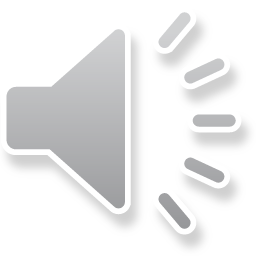 43
[Speaker Notes: Enfin marqueur de réajustement  euh filler recherche lexical et prosodie   PAS DANS LA FICTION  sauf si on ostente hésitation, embarras, car pas productif au niveau référentiel]
Sémantique et pragmatique : le dit et le non-dit
Sens littéral des mots ou des phrases (SEM) vs langage en contexte - > implications, intentions et effets sur le destinataire (PRAGM)
Bibl. Ducrot O. 1972 Dire et ne pas dire + Kerbrat-Orecchioni C. 1986 L’implicite
Principe d’économie linguistique : dit (posé) vs non-dit (présupposé) d’un énoncé -> informations explicites vs implicites (qu’on déduit grâce au contenu linguistique des énoncés, l’intonation, les savoirs partagés, le contexte) ex. Il a cessé de fumer il y a 6 mois ;  ils ne veulent pas d’enfants ; ils ne veulent plus d’enfants ; tu as l’air malin (intonation / contexte)
Réduction, économie, communication dynamique, connivences.
 Énoncés implicites = présupposés ou sous-entendus (liés au contexte). Dans ce dernier cas, le locuteur peut nier l’interprétation qui est faite de son énoncé
- Tu es bien pâle pour quelqu’un qui revient de vacances (implicite : vacances = soleil  je m’étonne que tu n’aies pas meilleure mine
– Tu doutes que je sois effectivement partie?  - Mais pas du tout mais je suppose que tu n’es pas beaucoup sortie ou que le temps était mauvais
+ Allusion = sous-entendu parfois grivois ou à caractère sexuel, évoque des faits supposés connus de tous V. (PFC) « elle s’appelait Loana ? »
L’implicite : présupposés et sous-entendus
CORPUS (PFC) Implicite, connaissances partagéesexemple Le loft et Loana
BL: Quand on y était allés, on était euh logés dans un loft euh, à Manhattan.
BL: La nénette, ah c'était génial quoi.
BL : L'usine désaffectée, enfin qui ét-, qui était plus désaffectée quoi, qui avait été euh r/, rénovée, remise en loft, elle avait un loft immense qui donnait sur les deux grandes tours là.
BL : Et puis c'était euh, splendide quoi.
E : Elle s'appelait Loana, la nénette ?
BL: Hein?
E : Elle s'appelait (rires) Non?
BL : Je sais plus comment, Wendy elle s'appelait.
E: Wendy.
BL : Ouais.  
à partir de 4mn25 ->   5mn  https://repository.ortolang.fr/api/content/pfc/v1/21abl1/21abl1g_anon.mp3
Le loft (Loana) Matrice d’explicitation
« Elle s'appelait Loana, la nénette ? »  

[Matrice : puisque tu me parles de « loft », qui est aussi le nom d’une émission de téléréalité, et d’une fille, ces deux mots associés me font penser à cette émission que j’avais vue et dont on a beaucoup parlé puisqu’une de ses participantes, prénommée Loana, avait fait parler d’elle parce qu’elle avait eu une relation sexuelle dans une piscine sous les caméras] 
Matrice =  Explicitation de l’allusion du loc. E
 Ici: allusion non comprise ou non relevée (mais nous n’avons pas accès à la gestuelle et aux mimiques)
V. Sur Moodle la fiche d’analyse
La spontanéité énonciative
DEUX ASPECTS complémentaires :

Qualitatif  -> la spontanéité caractérise une énonciation non fictive, ancrée dans la vie réelle (vs énonciation théâtrale), non préparée, «non préméditée, «un oral conçu et perçu dans le fil de son énonciation » (Luzzati 2007 : 29 ), caractère impromptu (di Cristo 2016), improvisation, instantanéité, immédiateté (Traverso 2005, 2016)   V. Exemples 
			oral spontané vs oral préparé

Quantitatif -> le locuteur laisse libre cours à son élan communicationnel/élan du vouloir dire / il ne se soucie pas de la forme de son discours/ effort cognitif moindre. Au contraire il pourrait adopter une posture vigilante, réfréner l’élan énonciatif,  surveiller sa propre  énonciation  et les énoncés dejà produits.  
énonciation très spontanée vs énonciation peu spontanée/surveillée 
Scalaire → degrés de spontanéité en fonction de la posture  plus ou moins vigilante du locuteur → générant variations linguistiques intrapersonnelles →  éventuelles différences de registres mais pas forcément
Fluctuante → variation de la spontanéité au sein d’un même tour de parole (autoajustements, commentaires métalinguistiques, métaénonciatifs qui suivent des énoncés plus « linéaires » )
… et ses marqueurs
-> Recherche de deux typologies de marqueurs de spontanéité en fonction des deux aspects de la spontanéité

Aspect qualitatif : marqueurs qui sont des signes de l’immédiateté énonciative (discours en élaboration) -> disfluences (Bouraoui 2008 ; Bazillon 2011 ; Dutrey 2014), ruptures sur l’axe syntagmatique, les répétitions (Depoux 2017, Martinot 2018), troncations, fillers et faux-départs, incises ou parenthèses (Blanche-Benveniste 1997)  mais aussi certains marqueurs discursifs et métalinguistiques (Lefeuvre 2011). 
Aspect quantitatif  :  marqueurs qui témoignent d’un degré élevé de spontanéité  vs contrôle. Et ils font partie du niveau morphosyntaxique  de la langue -> principalement phénomènes de réduction/condensation
[Speaker Notes: Se poser la question equivaut a chercher des ….   TRACES TANGIBLES DE LA SPONTANEITE DANS LA LANGUE
En tenant compte des deux aspects de la spontaneite, aussi bien des marqueurs qui…
dans cette 2° perspective les marqueurs coincident principalement avec des phénomènes de réduction/condensation

. C’est cette perspective que nous avons mise au jour au cours notre recherche des marqueurs de spontanéité.]
Reformulation sollicitée pour vérifier l’hypothèse énonciation spontanée = énoncé réduit
HYPOTH. Si l’on signifie à un locuteur qui s’exprime spontanément que l’on n’a pas compris ce qu’il a dit (sollicitation), celui-ci fera un effort pour rendre accessible ce qu’il veut dire, en prêtant une attention accrue à la forme de son discours -> passage d’une énonciation spontanée à une énonciation plus surveillée (constitution d’un corpus ad hoc spontanéité)
-> constitution d’un corpus spécifique SP selon ce protocole d’essai :
LOC1        t’as pris du gâteau ?  (F1)
LOC2	…     [sollicitation]
LOC1	tu as pris du gâteau ? (F2)
LOC2	hmm ?  [sollicitation]
LOC1	tu as pris du gâteau ? j’ te d(e)mande si t’as goûté mon gâteau, si tu as pris un morceau de gâteau  (F3)
Sollicitation adressée à l’interlocuteur au cours d’une conversation Skype audio enregistrée,  pour obtenir une répétition/reformulation : j’ai pas compris /entendu, Pardon ? Quoi ?  Ou (silence), de préférence au terme d’une prédication complète. Pas de sollicitations si confidences ou sujets sensibles. Transcription de séquences d’environ 10 tours de parole autour de la sollicitation (contextes et co-textes) - élision des schwas pour indication prosodique.
[Speaker Notes: CHANGER EXEMPLE

Influence des travaux de Martinot sur la reformulation*    cadre théorique . Offert non imposé

1ER HYP DONNE LIEU À UNE AUTRE HYPOTHÈSE EXPÉRIMENTALE CETTE FOIS QUI CONSISTE À SUPPOSER  INFLUENCE TRAVAUX MARTINOT AUSSI CADRE THÉORIQUE MIS À MA DISPOSITION
POUR VÉRIFIER L’HYP CONSTITUTION D’UN NOUVEAU CORPUS

Cela permettrait…
F1 _F2 élision disparait-> marquage des frontières lexicales, plus scandé
F2-> F3  répétition à l’identique puis reformulation  interrogative indirecte pour mieux introduire l’acte de langage (on attend une réponse)  / lexique: pris _> gouté précision / déterminant du -> forme lexicale « un morceau de »   / mon gâteau : le gateau que j’ai fait/ que j’ai apporté  (moins déictique) F1 = le gâteau de la situation


CHOISIR CETTE DIAPO OU LA SUIVANTE 
Je me réfère également aux travaux de Cl Martinot 
UNE SORTE DE DEGRAMMATICALISATION

CECI permettrait]
Réductions à tous les niveaux de la langue 1
◊ réduction morphophonologique : élision du pronom sujet vs restitution de la forme du pronom-> marquage des frontières lexicale
Mauvaise saison
LOC2 – (éternuements)
LOC1 - t’es enrhumé ?
LOC2 - hm ? [SOLLICITATION]
LOC1 - t’es enrhumé ?
LOC2 - j’ai pas compris [SOLLICITATION]
LOC1 - tu es enrhumé ?
Réductions à tous les niveaux de la langue 2
◊ information : implicititation vs explicitation d’un élément du contexte non partagé 

Audio skype perturbé
LOC1 - j’entends pas beaucoup d’ailleurs j’entends un peu un peu loin 
LOC2 - j’ai toujours mon micro
LOC2 - toujours au même endroit   (F1)
LOC1 - pardon ?  [SOLLICITATION]
LOC2 - j’ai toujours mon micro devant la bouche  (F2)
LOC1 - ouais ? ben j’entends pas très très bien j’entends assez loin
(Ad hoc-SP)
52
Réductions à tous niveaux de la langue 3
F1 Formulation synthétique (prépositions de et à) + Implicitation d’informations partagées + Question formulée non spécifiquement pour demander une information temporelle 
F2 Fragmentation de l’information avec requête de feed-back +  Précision du type de transport et indication de la ville d’arrivée* (circonstance) + Introduction d’une question plus spécifique et précise 
(LOC1 appelle chez elle pour indiquer qu’elle arrivera plus tard que prévu, suite à un retard de train) 
LOC2 bon écoute, fais-moi savoir quelque chose
LOC2  de quand tu pars à quand t’arrives c’est quoi ? une heure ? (F1)
LOC1  non attends j’ai pas compris attends excuse-moi j’ai pas compris [SOLLICITATION]
LOC2 quand le train part ↗  (F2) (intonation montante pour requérir un premier feed-back de compréhension)
LOC1 oui
LOC2 combien de temps il met pour arriver à P* ? (F2)
LOC1  euh une heure exacte de G* pour arriver à P* 
LOC2  bon alors je verrai, tu m’fais savoir quand tu pars
(Ad hoc-SP)
[Speaker Notes: ANALYSE SYSTEMATISATION dIFFICILELe locuteur fragmente son énoncé de façon à s’assurer  que chaque élément est compris.  Intonation requête de feedback. En amont, tout est dit dans un seul énoncé : De quand tu pars à quand t’arrives c’est quoi ? une heure ?  Le moyen de transport est reprécisé dans la reformulation en aval, il est sous-entendu en amont, dans la formulation plus spontanée
Marqrqrs concomitants a approfondir synergies d
Eléments outillage informatique]
Réductions à tous les niveaux de la langue 4
-
◊ pronoms vs noms  
◊ précision lexicale
Échéance  (À propos d’un travail que LOC1 et LOC2 doivent rendre)

LOC1 - xxx la nouvelle année là c’est/ on n’a pas eu de date encore, on n’a pas/ mais je sais pas pour quand i(l)s attendent ce truc-là   (F1)
LOC2 - on n’a pas pas eu de date pour ?   [SOLLICITATION PARTIELLE]
LOC1 - non pour euh Marielle et Aline ont pas indiqué une échéance (F2)
LOC2 - ah oui     (Ad hoc-SP)
F1 =reformulation spontanée F2 reformulation sollicité
- En F1 redondance/ reformulation sémantique
Si on tient compte des informations partagées des interlocuteurs, F2 n’apporte pas plus d’information que F1.
 - Ø (passif sans agent)/ils (F1) vs (F2) Marielle et Aline -> actants explicités : sujet nominal
- Davantage de précision lexicale en F2 : indiquer une échéance vs donner une date  en F1
Réductions à tous les niveaux de la langue 5
◊ Implicitation vs explicitations d’informations partagées : l’aspect appréciatif (déjà accessible en F1 car les locutrices se connaissent bien)
Migrants (LOC1 a demandé à LOC2 comment se passe son activité bénévole auprès de migrants) 
(F1) LOC2 au début au début c’était beaucoup d’alphabétisation maintenant c’est beaucoup plus juridique 
LOC1 attends excuse-moi j’ai pas compris hm excuse-moi  SOLLICITATION
(F2) LOC2 au début c’était pas mal l’alphabétisation ça me plaisait bien ↗ 
(LOC1 ouais) 
LOC2 maintenant c’est dans l’juridique ↗ (LOC1 ah) 
LOC2 c’est assez angoissant à la fin ouais xx ils appliquent des lois débiles

(Ad hoc-SP)
[Speaker Notes: Pas dans la fiction , sauf si le personnage a été suffisamment décrit avant]
Réductions à tous les niveaux de la langue 6
◊ Raccourcis sémantiques, constructions elliptiques  : certains segments semblent incongrus si on ne reconstruit pas leur sens
(2) Problèmes techniques Skype
LOC2 allo ??
LOC1 oui oui oui j’entends
LOC2 tu m’vois ? tu m’entends ? parce que moi j’ai plus rien là (1)
LOC1 non non j’t’entends (2) 
(Ad hoc-SP)

[Matrice d’explicitation : je te demande si tu me vois sur ton écran et si tu m’entends à présent et je te pose la question parce que de mon côté je n’ai plus rien: ni son ni image] (causalité énonciative)
[Matrice d’explicitation : non contrairement à ce que tu présumes à cause du fait que toi tu ne vois rien et n’entends pas je n’ai pas les mêmes conditions techniques que toi et je t’entends]
[Speaker Notes: Aspect méthodologique Ici encore réduction sémantique reconstruction avec Mad Parce que : peu cohérent au premier abord, car pas de lien de causalité entre les questions et ce qui suit. Le dévt de la MAD permet de comprendre que le lien de causalité concerne en fait l’aspect énonciatif
ce non semble incohérent par rapport à la question posée mais ne l’est pas si on développe  la MAD MATRICE aide à comprendre par reconstruction des éléments du français parlé qui ont l’air insignifiants pas seulement prédicatif mais pragmatique

MAD ADAPTEES AU BESOIN DE MON ANALYSE DES INTERACTIONS
***anonymisation transcription outillée]
Conclusion spontanéité : la réduction se confirme comme un marqueur essentiel de l’énonciation très spontanée
Un locuteur a bien tendance à produire  des énoncés syntaxiquement plus réduits (et plus complexes car ils doivent être reconstruits pour être compris) s’il parle spontanément que s’il surveille son énonciation ( exemples Ad hoc-SP) Mais la réduction touche aussi tous les niveaux de la langue (morphosyntaxe, lexique, sémantique et pragmatique)  INTONATION permet / compense /soutient la réduction
 phénomènes de réduction /condensation = marqueurs de spontanéité scalaire
[Speaker Notes: Le cadre théorique dont je suis partie pour élaborer mon hypothèse est l’A M D  développée par Amr Ibrahim depuis (Ibrahim 1994 (…) 2013, 2015, 2016) Pour lequel depuis 2013 surtout la notion de complexité linguistique est centrale. 
La prédication ASSIS
Généal – Décomposition- MATRICES ANALYTIQUES DEFINITOIRES  qui pourrait être encore plus dev  et plus redondante :dépliage du système d’une langue
HYP hyp que nous formulons est que la complexité est un marqueur de spontanéité

CADRE TRES FRUCTUEUX ET OUTIL METHODOLOGIQUE MAD  non impose]
Considérations conclusives
Au terme de ce cours de Lingua FR3, vous devriez commencer à vous familiariser avec certains aspects de l’oral spontané, avoir découvert de nouveaux corpus en ligne, et écouté de nouveaux extraits audio, pour chacun desquels vous pouvez citer des caractéristiques énonciatives et linguistiques, repérer des redondances ou au contraire des réductions.
 Vous aurez recours aux notions linguistiques introduites en cours (présentations PowerPoint, articles scientifiques ou grand public, extraits audio, transcriptions) pour la description-analyse des extraits de corpus étudiés (facteurs de variation, variantes linguistiques, fonctions du langage, aspects pragmatiques, etc.). 
Vous aurez une idée du parcours laborieux des recherches sur le français parlé et pourrez citer le nom de quelques linguistes qui ont contribué à ces recherches.
 Vous saurez transcrire orthographiquement à l’aide d’Otranscribe par exemple, et en utilisant l’API, des extraits audio dont vous décrirez aussi brièvement le contenu.
 Vous serez à même de définir la spontanéité énonciative et de dire comment elle se manifeste dans la langue. Vous pourrez expliquer également ce qui fait que la fiction imite de mieux en mieux l’oral spontané authentique, mais aussi les différences qui distinguent encore ces deux types d’énonciation, et donner quelques exemples.
 Enfin, vous pourriez réfléchir à un aspect qui vous a intéressé.e et essayer de cerner en quoi il vous implique en tant que locuteur/apprenant de français ou d’autres langues.
58